Condonar y “despenalizar” las deudas por estudiar
Análisis sobre Proyecto de Ley que interpreta la Ley N° 19.496 y modifica otras normas legales (Boletín N° 13.053-04).
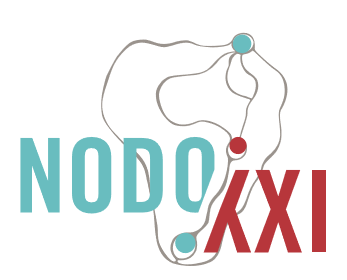 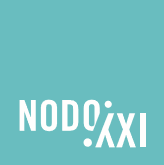 Presentación
Más de 2 millones se han endeudado para cursar estudios superiores. Cerca de 1 millón en el CAE.
Entre el endeudamiento y el incumplimiento de las expectativas de movilidad social; Realidades de subempleo, precarización laboral, baja calidad educativa y alta segmentación.
Proyecto de Ley en comento: Reparación de abusos cometidos y apertura de caminos para dejar atrás instrumentos como el CAE.
Antecedente clave: Comisión Investigadora sobre Sistema de Créditos Estudiantiles (Cámara de Diputados, 2018).
[Speaker Notes: Aunque la derecha hoy alegue, incluso se opuso a la acreditación obligatoria y fue desnaturalizando ese proyecto. También es corresponsable.]
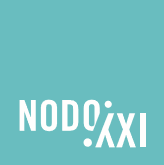 El CAE y el sistema de Educación Superior
Ampliación de la cobertura de educación superior en los primeros años de implementación: 6,2% (1990-2005), 9,7% (2006-2010), 3,4% (2011-2019)
Expansión concentrada en sistema masivo-lucrativo, altamente desregulado, y de creciente dependencia financiera hacia el CAE.
La insuficiencia de la acreditación para subsanar el riesgo de promover un sistema segmentado y de baja calidad en términos generales.
Comisión Ingresa no ejerció sus Facultades: delimitar tipos de instituciones, fiscalizar el uso de los recursos del AFI.
[Speaker Notes: Aunque la derecha hoy alegue, incluso se opuso a la acreditación obligatoria y fue desnaturalizando ese proyecto. También es corresponsable.]
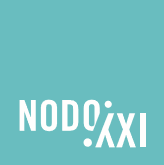 Consecuencias del CAE para el fisco
2006-2011: Licencias para fomentar comportamientos especulativos por parte de la banca. No se ejercieron Facultades que podrían haber representado un contrapeso (precios de reserva, declarar licitaciones desiertas)

2012 en adelante: Retiro progresivo de algunos bancos (“costos de imagen”). Fisco como acreedor directo.

Expectativa inicial: 25% de recompra del fisco, recarga promedio 6% anual.
Realidad: 51% de recompra del fisco, recarga promedio 26% anual.

Más de $3,1 billones traspasados a la banca. Entre el 30% y el 42% del presupuesto anual de ESUP desde 2011 en adelante.
[Speaker Notes: Aunque la derecha hoy alegue, incluso se opuso a la acreditación obligatoria y fue desnaturalizando ese proyecto. También es corresponsable.]
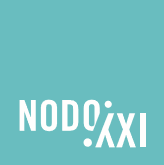 Prácticas abusivas del CAE
“Ventas atadas” de seguros de desgravamen e invalidez.
Inversión de la carga de la prueba en perjuicio de los estudiantes
Suscripción de mandatos en blanco, especiales e irrevocables (para deducción de cuotas y suscripción de pagarés)
Retención de devoluciones de impuestos a la renta por parte de la TGR
Inclusión de estudiantes morosos en DICOM
Imprescriptibilidad de la deuda
Exclusión de los procedimientos de liquidación de la persona deudora
Inducción de la morosidad
Incorporación de comisión de administración
[Speaker Notes: Aunque la derecha hoy alegue, incluso se opuso a la acreditación obligatoria y fue desnaturalizando ese proyecto. También es corresponsable.]
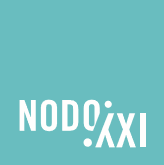 Pasos positivos del proyecto frente a prácticas abusivas
Hacer aplicables a los deudores las Leyes N° 19.496 y 20.555 (LPC y “SERNAC Financiero”).
Terminar con la exigencia de un mandato especial, delegable e irrevocable para aplicar descuentos a las remuneraciones.
Eliminación de la facultad de aplicar deducciones al sueldo tanto en CAE como en FSCU
Hacer aplicables a los deudores los procedimientos de reorganización y liquidación de la persona deudora.
[Speaker Notes: Aunque la derecha hoy alegue, incluso se opuso a la acreditación obligatoria y fue desnaturalizando ese proyecto. También es corresponsable.]
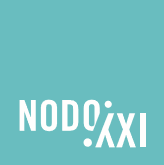 Carga financiera del CAE
Desde 2012 en adelante, medidas para aliviar la carga financiera, la llevan a un 7,4% promedio.
34,1% con carga superior al 10%; 17,7% más del 12% (C. Larraín, 2018).
Fenómeno concentrado en IES privadas con aranceles de referencia más costosos, y carreras de menor rentabilidad económica individual. 
Diferencia promedio entre arancel real y arancel de referencia en el sector universitario privado bordea los $780.000.
[Speaker Notes: Aunque la derecha hoy alegue, incluso se opuso a la acreditación obligatoria y fue desnaturalizando ese proyecto. También es corresponsable.]
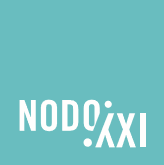 Carga financiera del CAE
Simulación Ingresa (Cámara de Diputados, 2018)
(*) Valor promedio UF 2018 = $27.175,75
[Speaker Notes: Aunque la derecha hoy alegue, incluso se opuso a la acreditación obligatoria y fue desnaturalizando ese proyecto. También es corresponsable.]
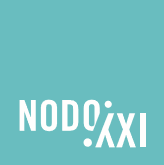 Pasos positivos del proyecto frente a prácticas abusivas
Eliminación del requisito de estar al día para acceder a rebaja en la tasa de interés y demás acciones que disminuyen carga financiera.
Suprimir la actual imposibilidad de entregar créditos de este tipo por parte del Estado.
Apertura de la posibilidad de que el Estado pueda condonar las deudas por estudiar (hoy sólo deudas e intereses)
[Speaker Notes: Aunque la derecha hoy alegue, incluso se opuso a la acreditación obligatoria y fue desnaturalizando ese proyecto. También es corresponsable.]
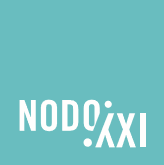 La condonación es posible
Supuestos

Condonación de deudas con el fisco-TGR (FSCU, CAE, recursos CORFO)
Negociación de deuda bancarizada
25 años plazo
2% de interés
Promedio UF 2018 = $27.175,75
Promedio US$ 2018 = $641,2
(*) Cuenta Pública 2018, Comisión Ingresa 2018
(**) Créditos para el Financiamiento de Estudios Superiores, SBIF
[Speaker Notes: Aunque la derecha hoy alegue, incluso se opuso a la acreditación obligatoria y fue desnaturalizando ese proyecto. También es corresponsable.]
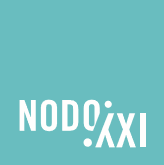 La condonación es posible
36% del presupuesto 2020 asignado al CAE.
Menos del 7% del Presupuesto de ESUP
Poco más de un 1,3% del Presupuesto de educación
0,3% del Presupuesto 2020
55% de un año de operación en régimen del SFS propuesto por el Gobierno (que supone pérdida media de los créditos del 51%).
[Speaker Notes: Aunque la derecha hoy alegue, incluso se opuso a la acreditación obligatoria y fue desnaturalizando ese proyecto. También es corresponsable.]
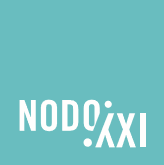 Desafíos hacia la política
La condonación universal de la deuda educacional, de manera gradual y responsable, es posible y necesaria.
Crisis de la idea de ESUP como inversión individual, y su financiamiento principalmente con cargo al individuo-estudiante.
No es posible construir un sistema de ESUP sin control democrático, sin proyecto país ni vinculación al modelo de desarrollo.
Oportunidad para la política: Empatizar con las injusticias que hoy reclaman las chilenas y chilenos, avanzar en su reparación y velar porque no vuelvan a ocurrir.
[Speaker Notes: Aunque la derecha hoy alegue, incluso se opuso a la acreditación obligatoria y fue desnaturalizando ese proyecto. También es corresponsable.]
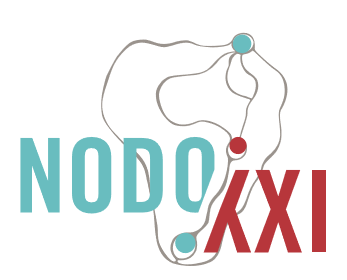